AI u funkciji ekologije i pomoći lokalnoj zajednici
Autori:
                        Margarita Lucin Zlatković
                        Tonći Vuleša

Turistička i ugostiteljska škola Dubrovnik
Projekt ŠKOLA BUDUĆNOSTI
siječanj – lipanj 2022.
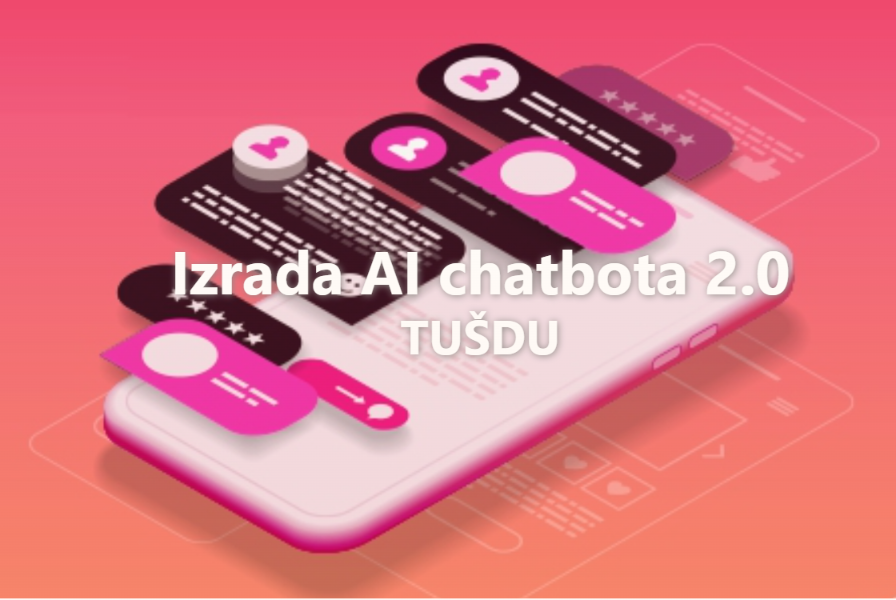 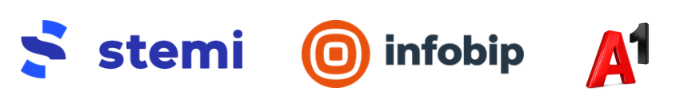 Projekt ŠKOLA BUDUĆNOSTI
Ukupno 4 tima:
 Udruga gluhih i nagluhih Dubrovačko-neretvanske županije – TIM BOKAR (4 učenika)
 Kuhinjski otpad (hrv.)– TIM LOVRIJENAC (4 učenika)
 Kuhinjski otpad (eng.) – TIM SPONZA (2 učenika)
 UNESCO-om zaštićena kulturna baština grada Dubrovnika – TIM MINČETA (3 učenika)
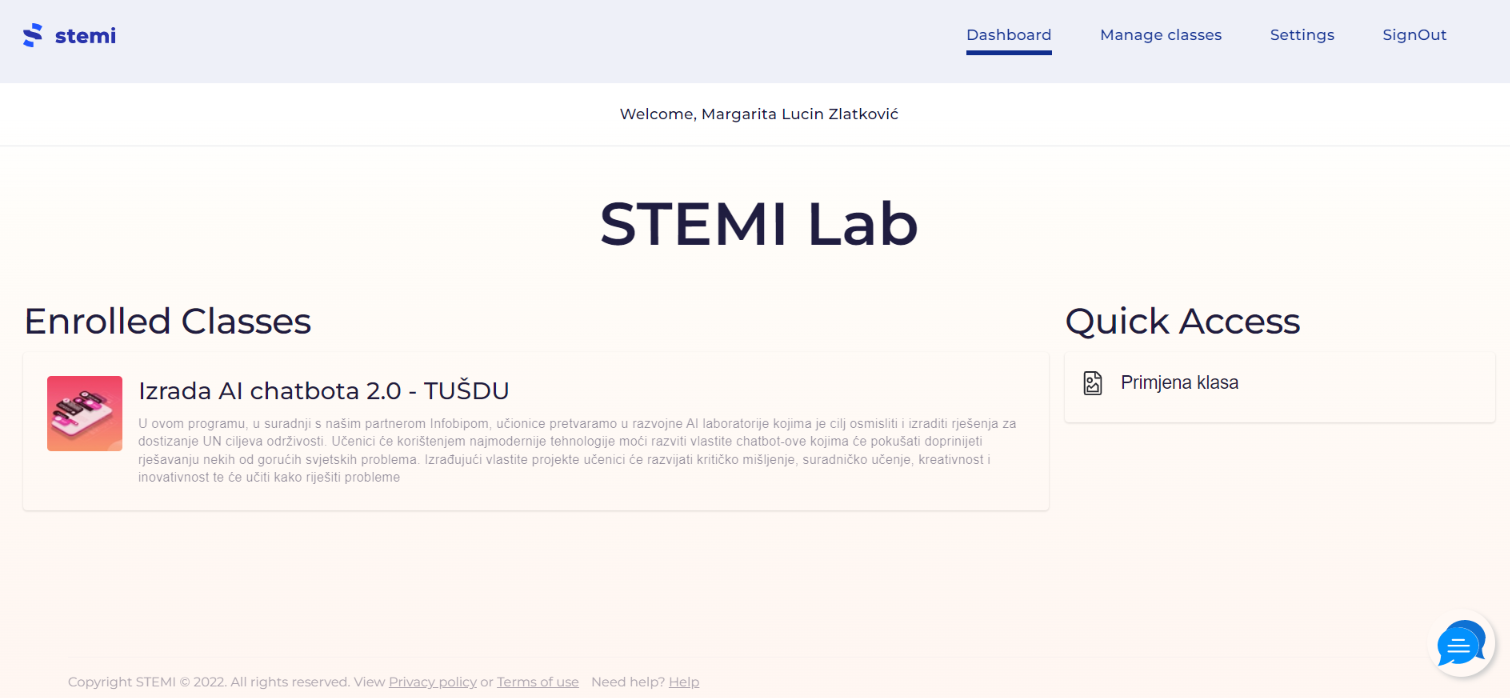 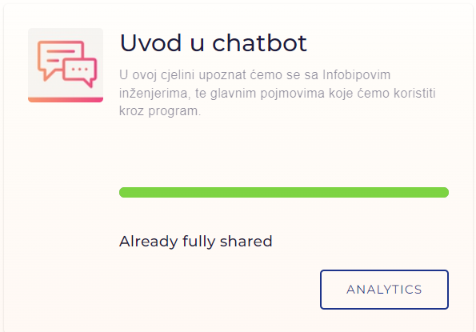 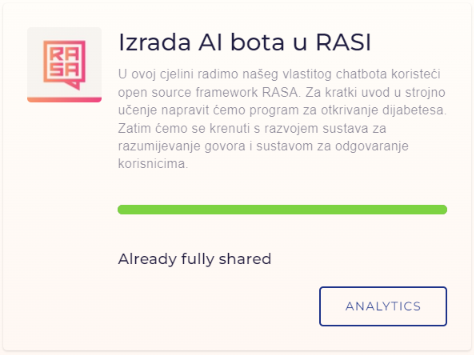 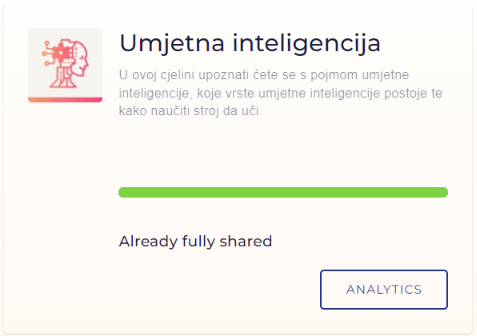 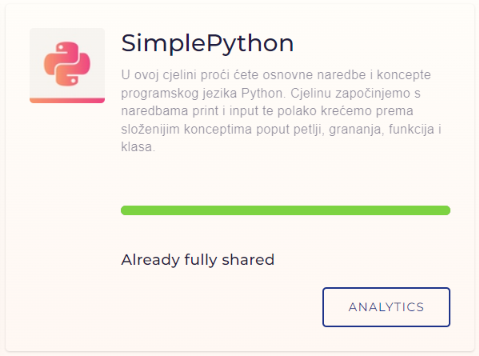 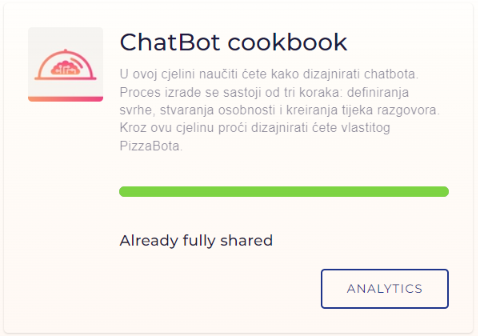 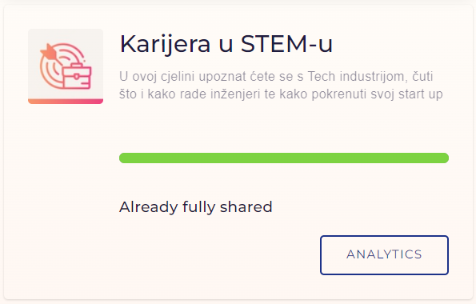 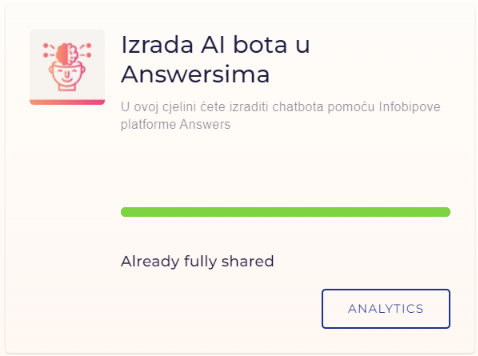 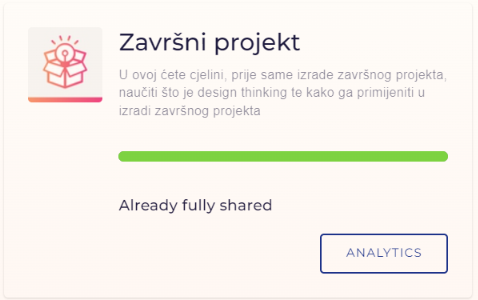 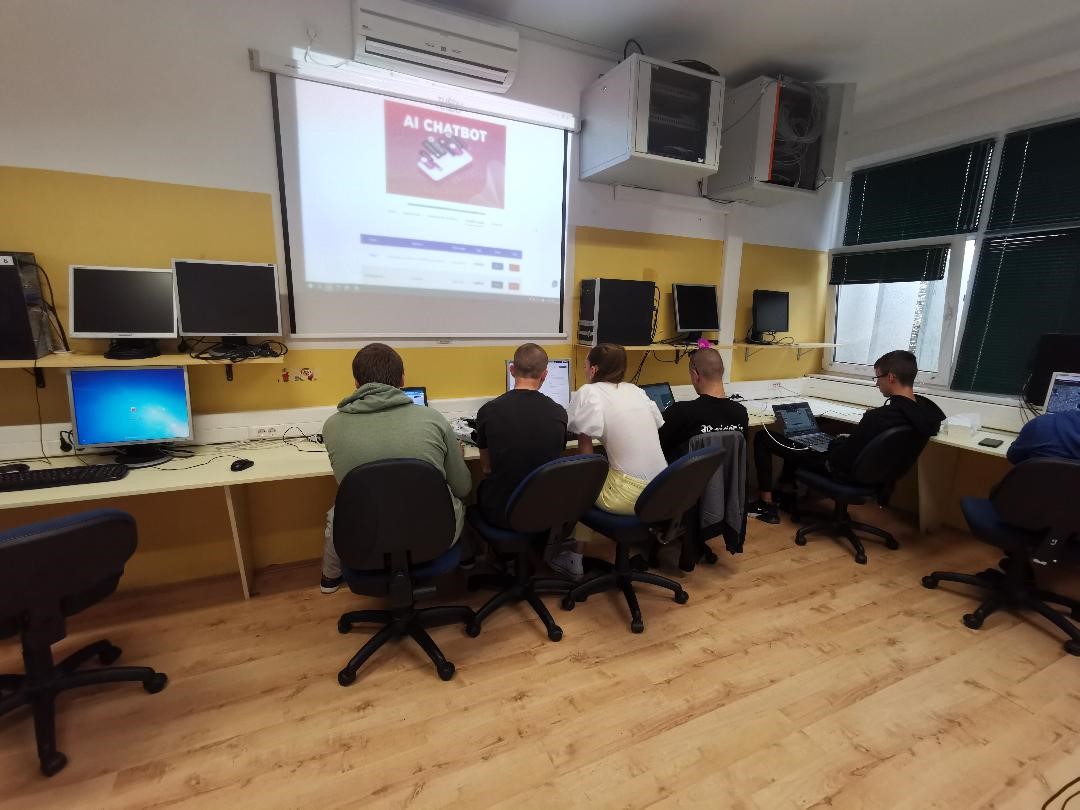 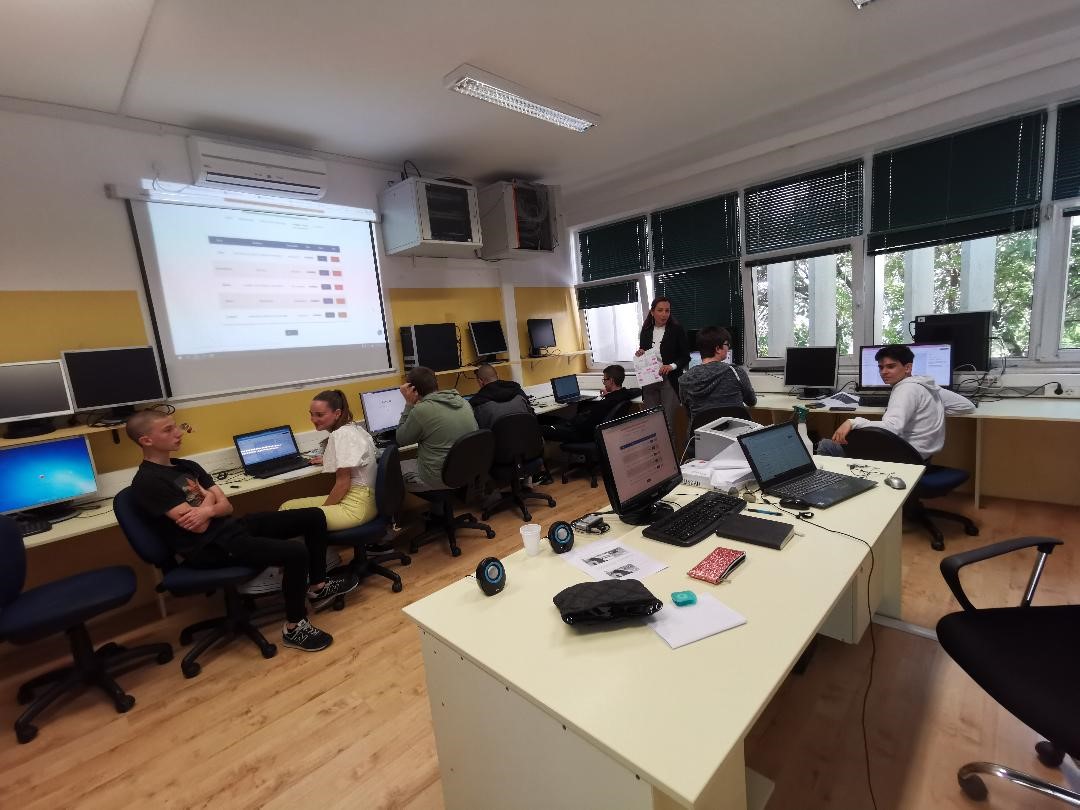 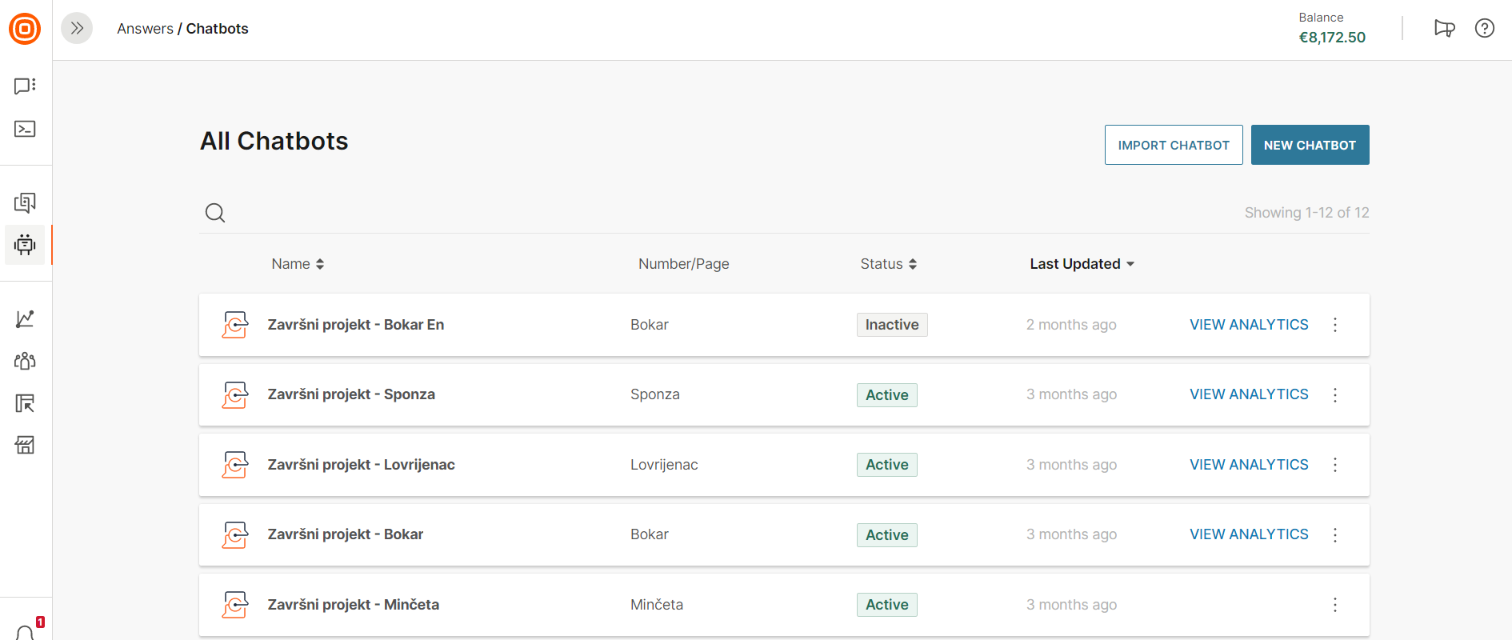 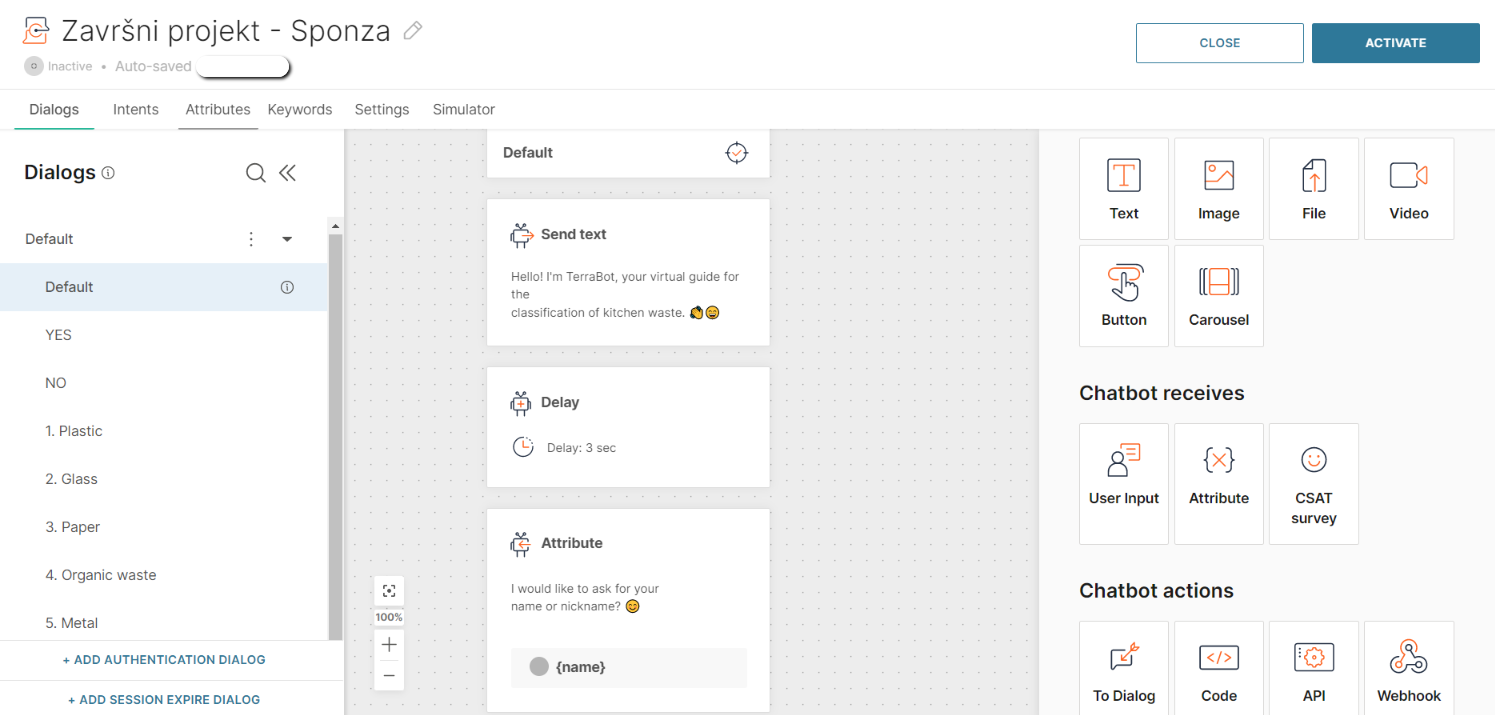 Kuhinjski otpad – TIM LOVRIJENAC
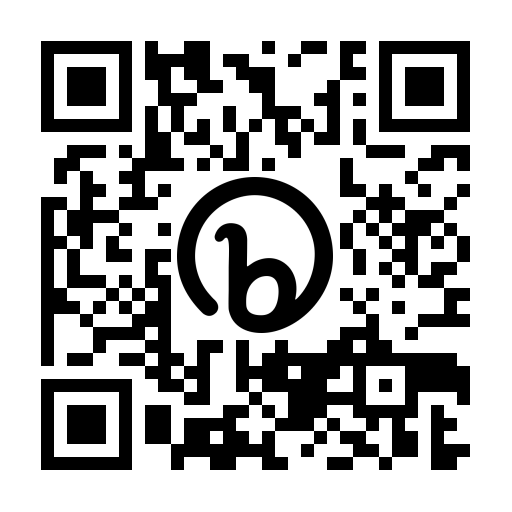 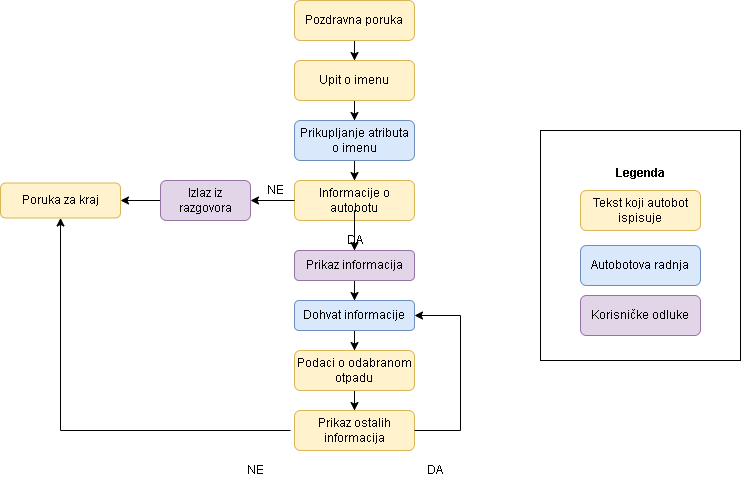 https://bit.ly/3CnXNbd
Kuhinjski otpad – TIM LOVRIJENAC
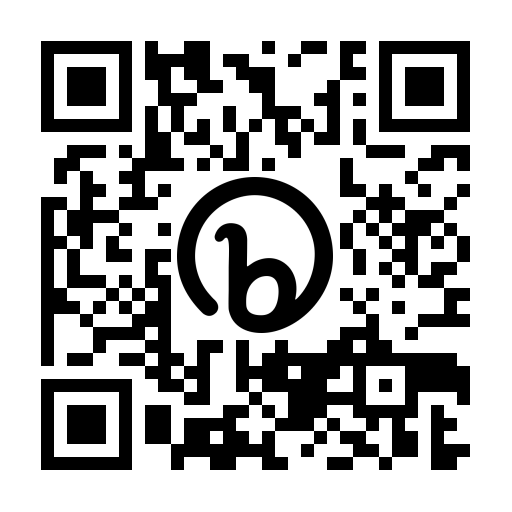 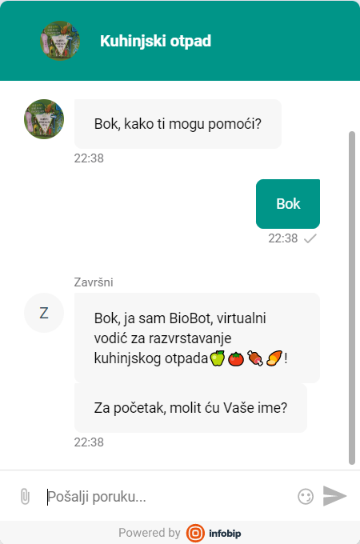 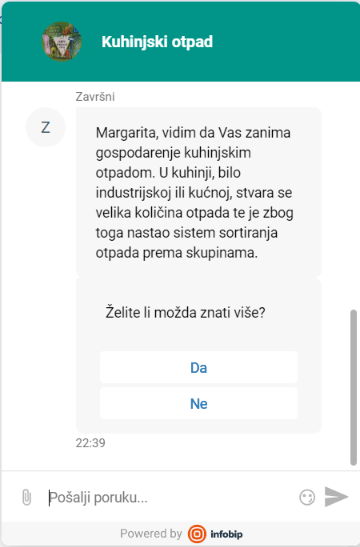 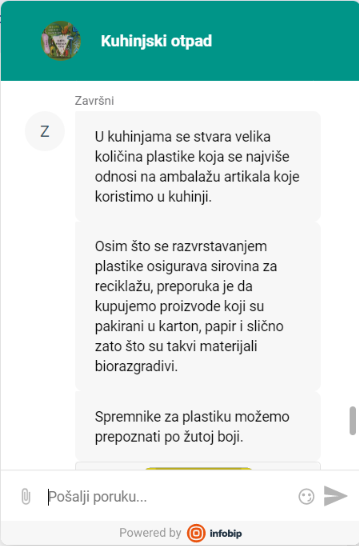 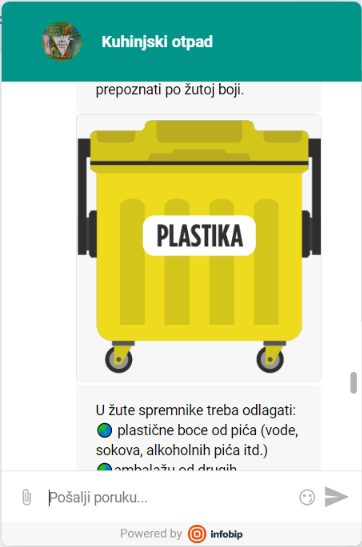 https://bit.ly/3CnXNbd
Kuhinjski otpad – TIM SPONZA
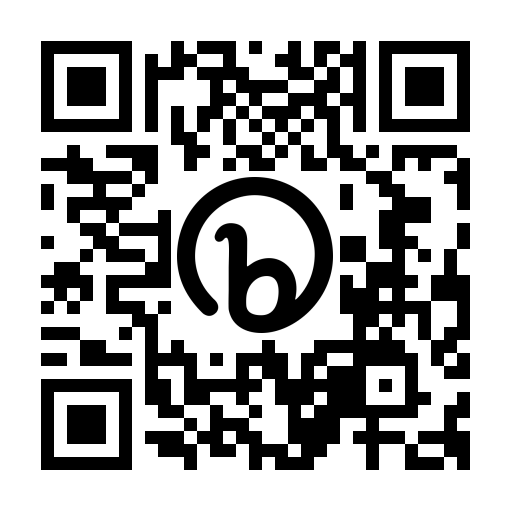 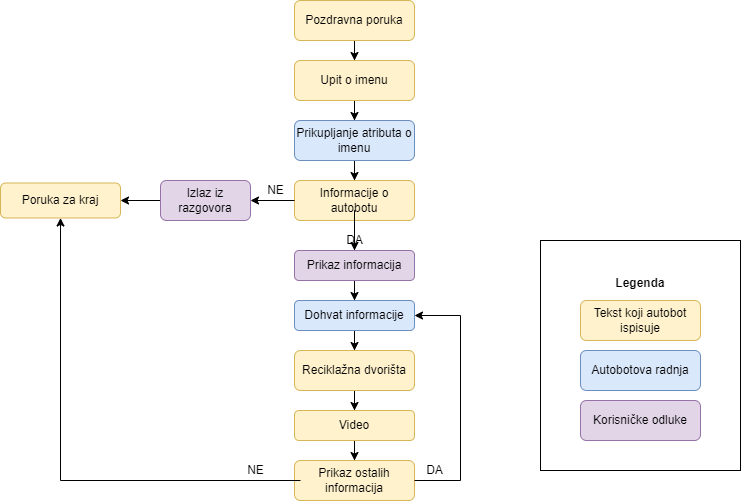 https://bit.ly/3Rr7FoE
Kuhinjski otpad – TIM SPONZA
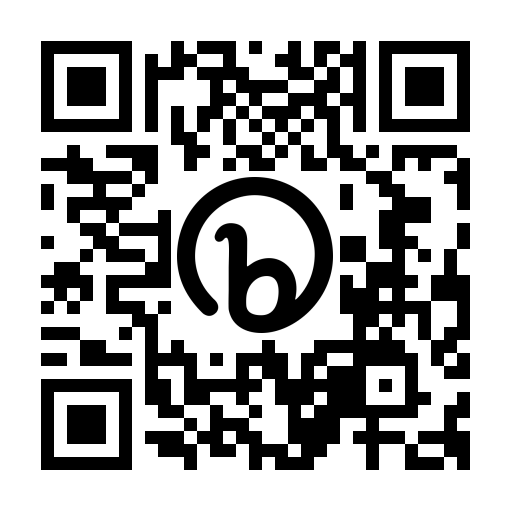 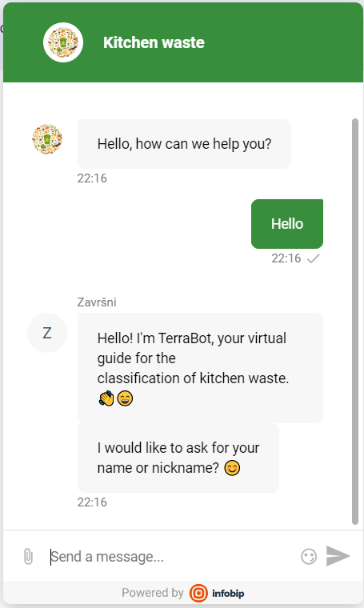 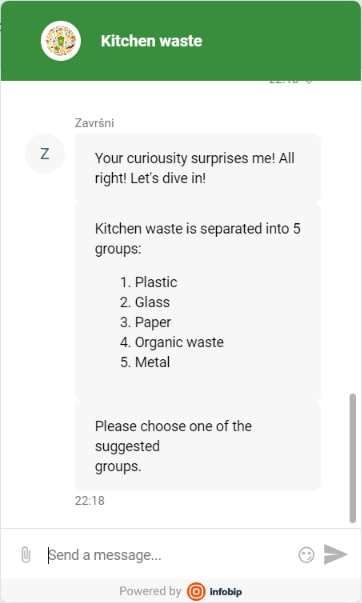 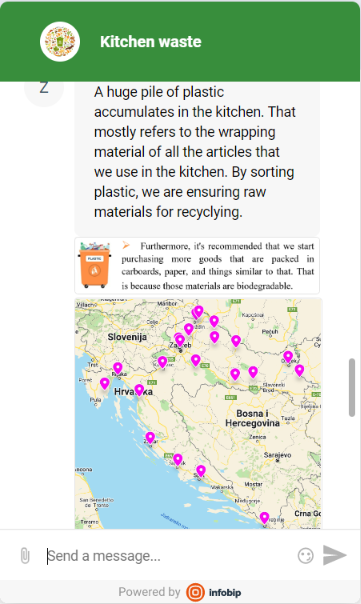 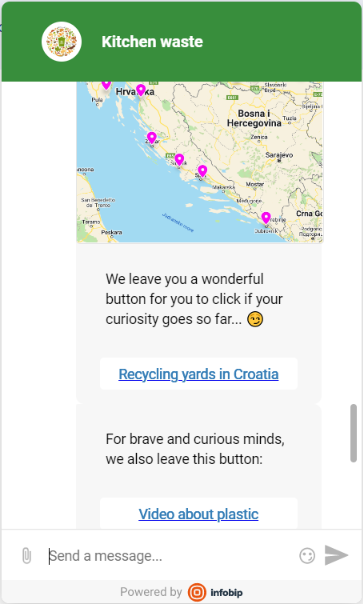 https://bit.ly/3Rr7FoE
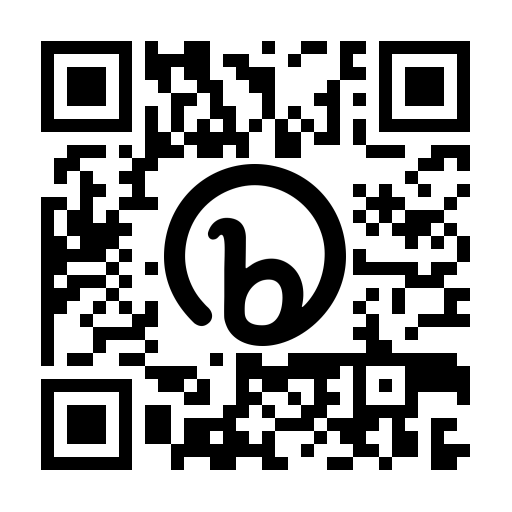 UNESCO-om zaštićena kulturna baština grada Dubrovnika – TIM MINČETA
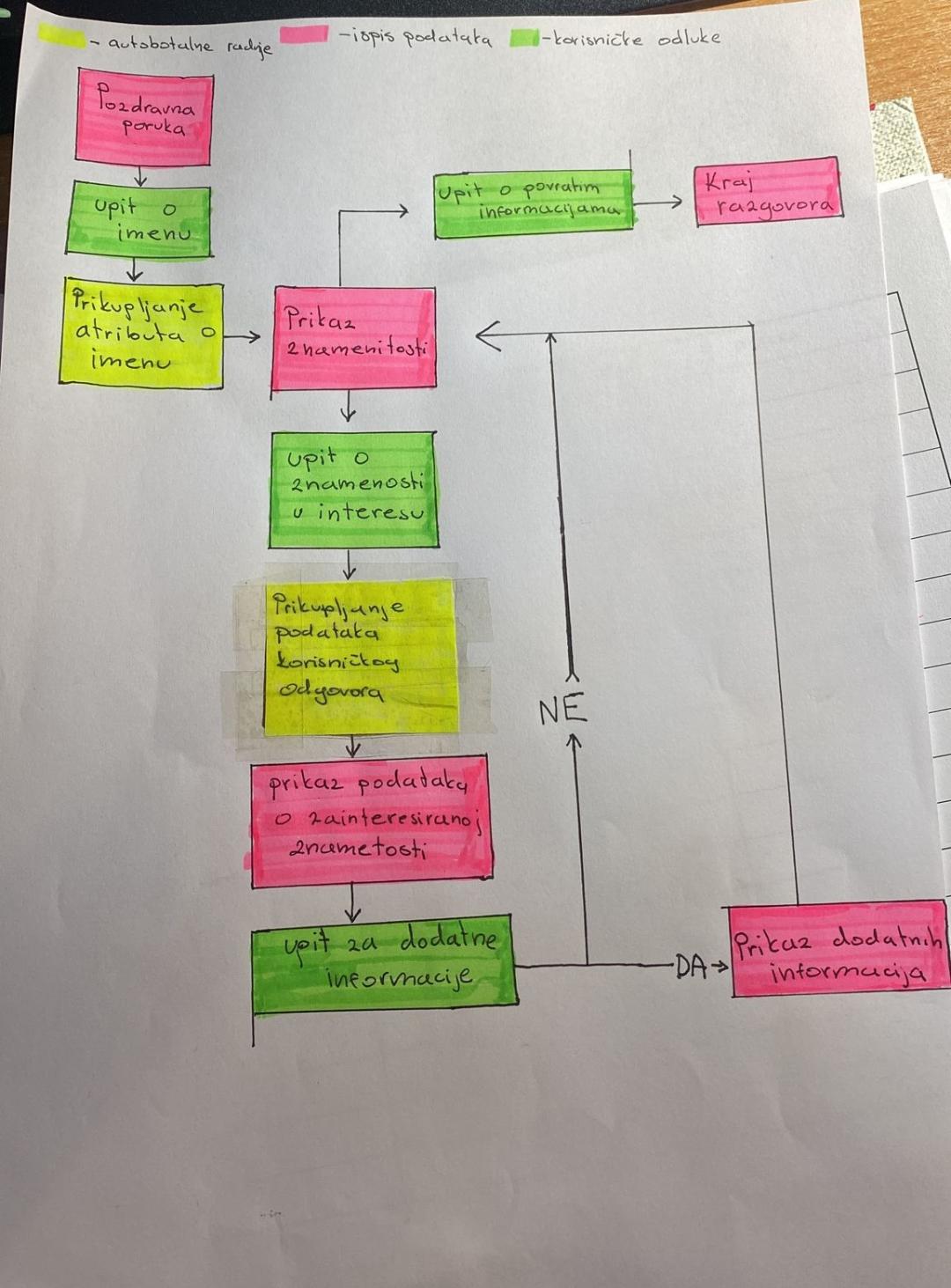 https://bit.ly/3CnZ9CP
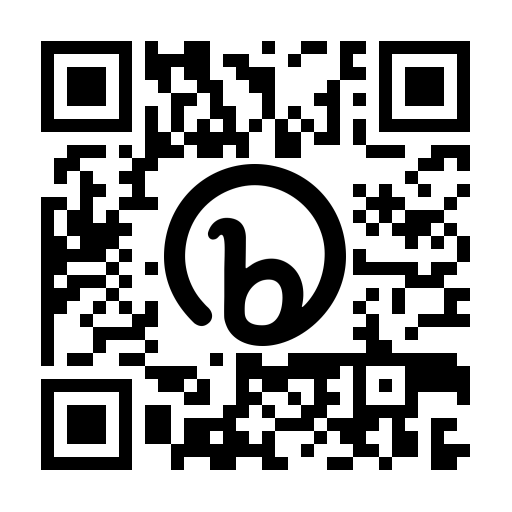 UNESCO-om zaštićena kulturna baština grada Dubrovnika – TIM MINČETA
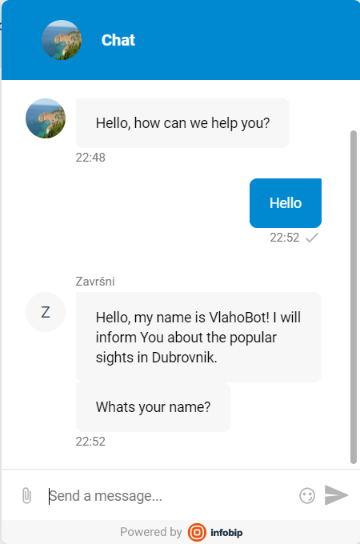 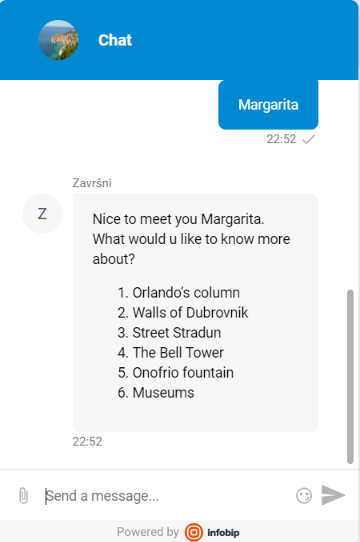 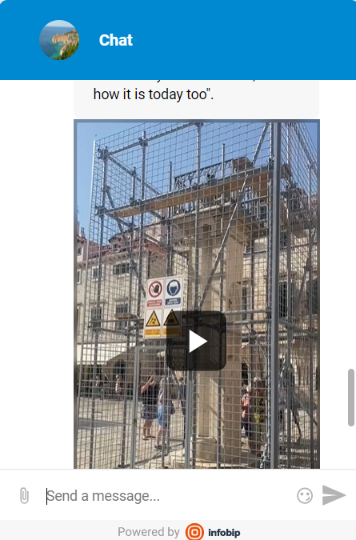 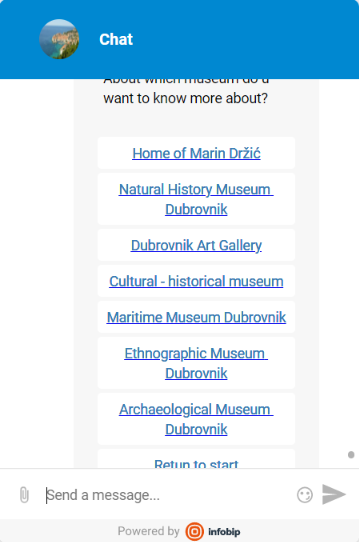 https://bit.ly/3CnZ9CP
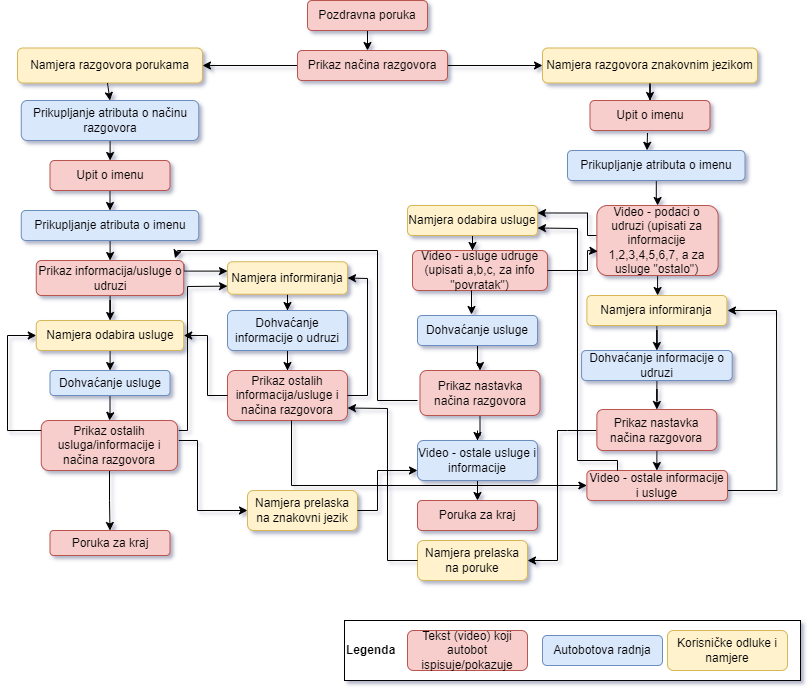 Udruga gluhih i nagluhih Dubrovačko-neretvanske županije – TIM BOKAR
Udruga gluhih i nagluhih Dubrovačko-neretvanske županije – TIM BOKAR
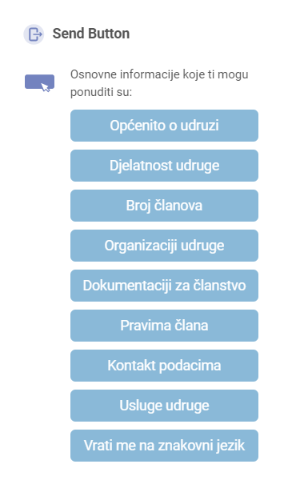 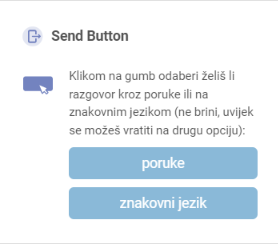 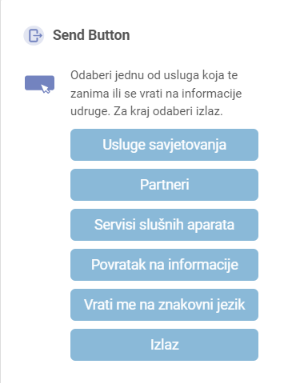 Udruga gluhih i nagluhih Dubrovačko-neretvanske županije – TIM BOKAR
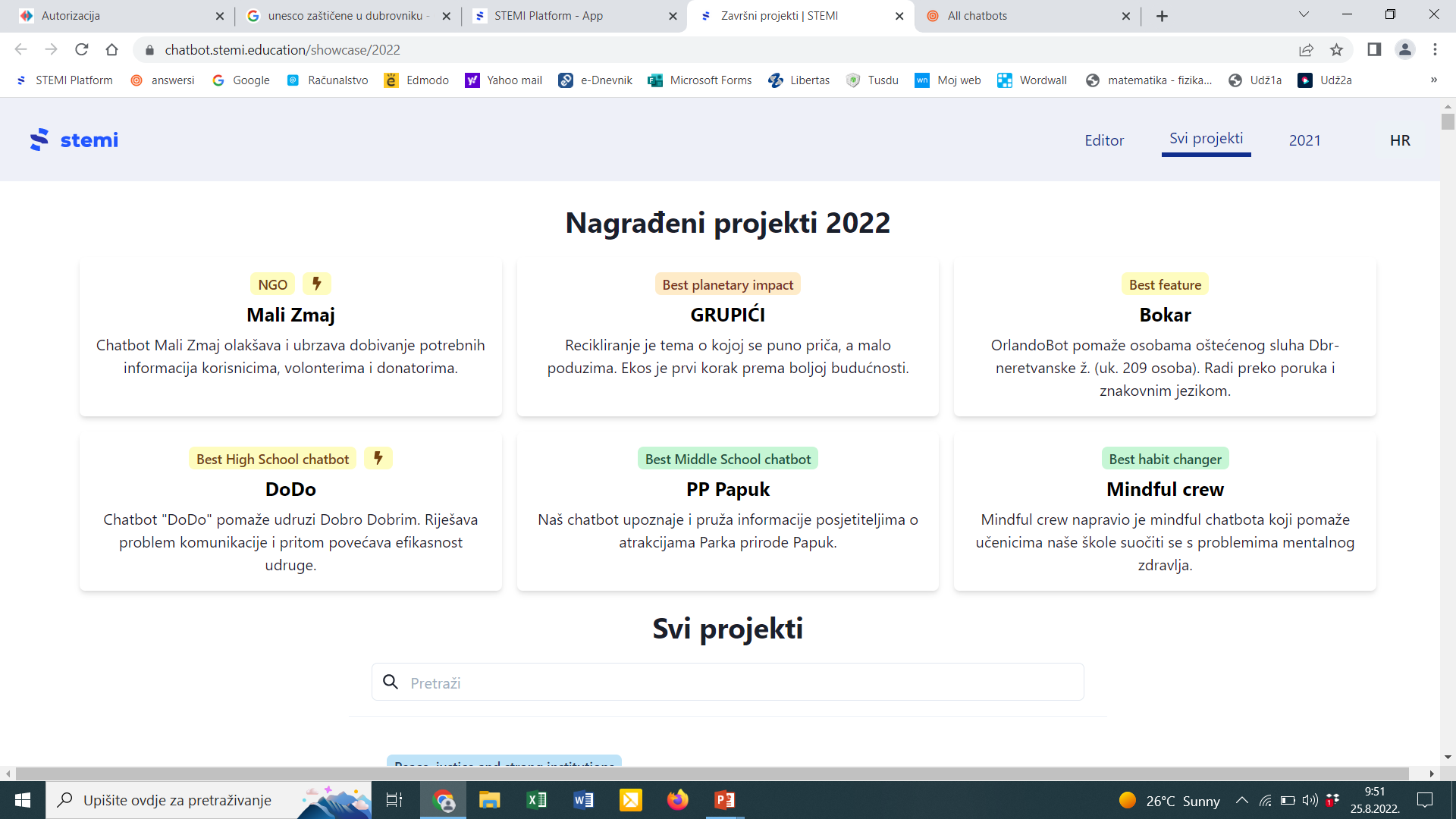 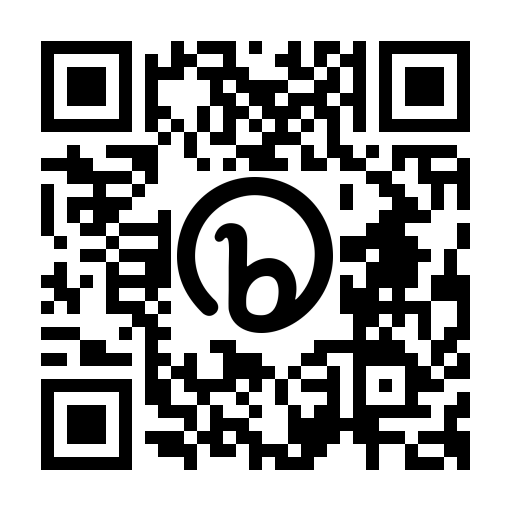 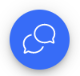 http://udruga-gluhih-du.hr/
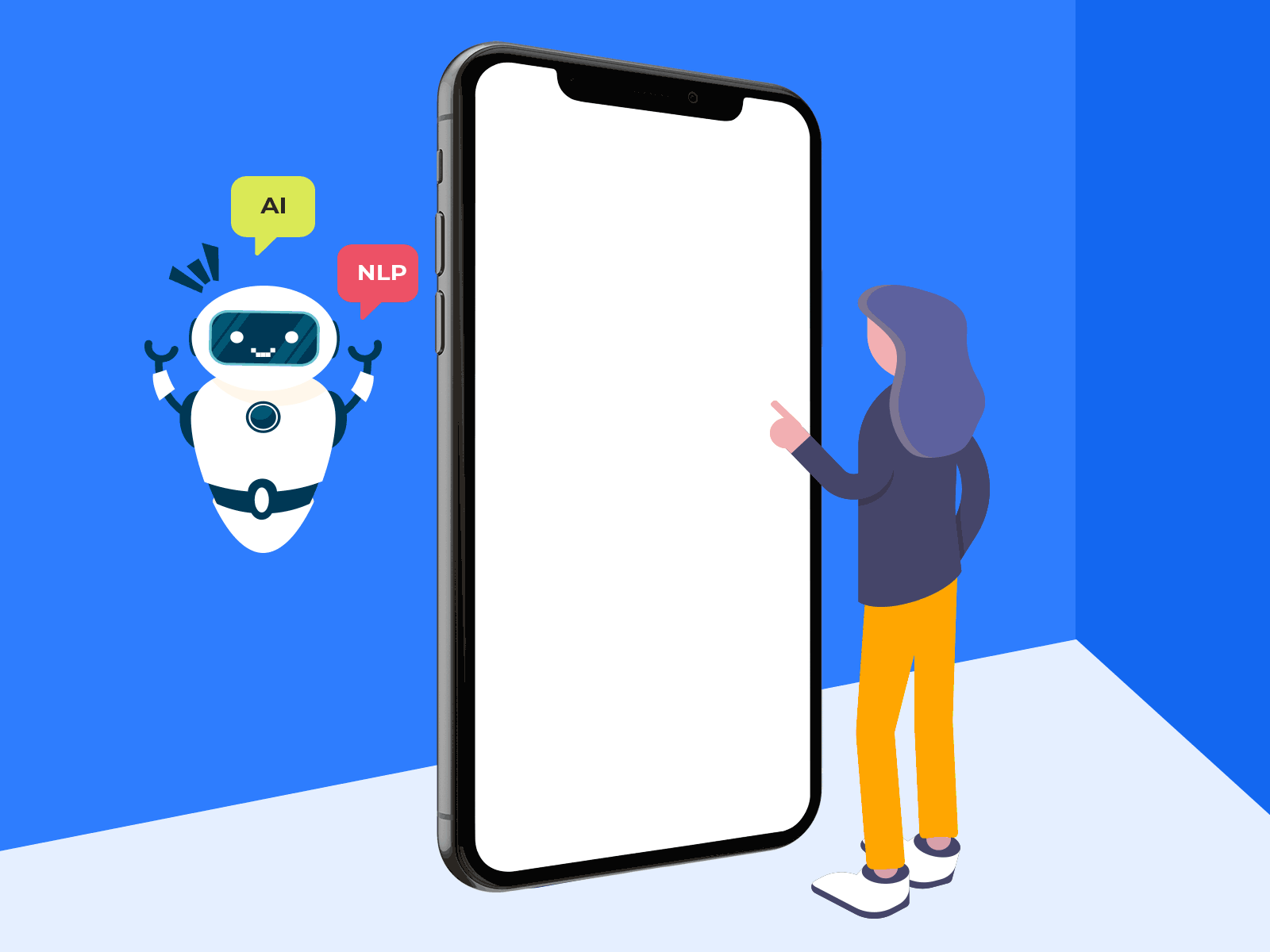 Evaluacijski upitnik:
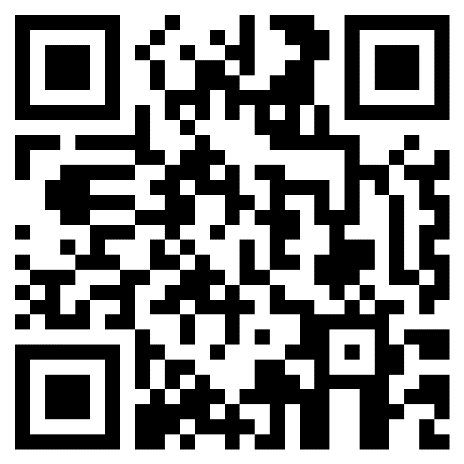 Pitanja?
https://bit.ly/3BX4rnn
Izvor slike: https://dribbble.com/shots/9072270-HR-Assistant-AI-Chat-bot